WE MAKE
MEDICARE
SIMPLE.
Prepared 
Especially for:
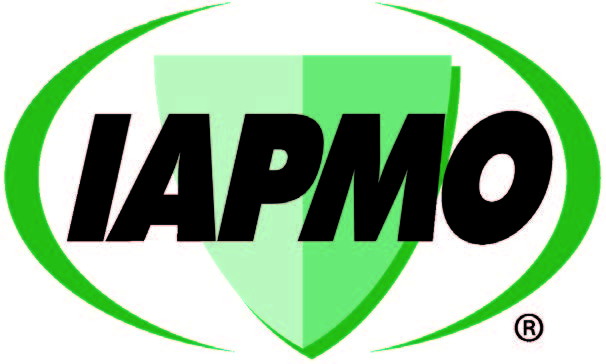 WHO WE ARE
SGIA offers no-cost Medicare programs to simplify how employers can provide cost-effective health care solutions to its Medicare eligible employees, retirees and dependents. Our specialty is the personal approach we take to maximize benefits for each individual’s specific needs.
OVERVIEW | HISTORY
SGIA Medicare Consulting was founded in 2007 by two former health plan executives. Recognized early in their careers as committed and trusted leaders, they bring over 50 years of combined experience running National and Regional divisions of major healthcare carriers. Some of these responsibilities have included managing sales, marketing, distribution, product development, account management, and finance.
SGIA is contracted and licensed with all major health insurance carriers nationally. 
We are dedicated to simplify Medicare by providing essential support with maximum benefits.
Medicare Coverage Options
PART D
PART B
PART C
PART A
PRESCRIPTION DRUG
COVERAGE
MEDICARE ADVANTAGE 
PLAN
MEDICAL INSURANCE
HOSPITAL INSURANCE
FEDERAL/STATE
FEDERAL/STATE
INSURANCE COMPANY
INSURANCE COMPANY
Medicare Coverage Options
ORIGINAL MEDICARE PART A & B
MEDICARE 
SUPPLEMENT
MEDICARE 
ADVANTAGE
PRESCRIPTION
 DRUG
PPO
HMO
PLAN A THROUGH N*
*PLANS F & G ARE MOST COMMON
PART D
PART D
(PRESCRIPTION 
DRUG COVERAGE)
(PRESCRIPTION 
DRUG COVERAGE)
Medicare Coverage Options
MEDICARE COVERAGE CHOICES
ORIGINAL MEDICARE
MEDICARE ADVANTAGE PLAN
PART C
PART B
PART A
MEDICAL
HOSPITAL
(COMBINES 
PART A & PART B)
OR
MAY INCLUDE, OR YOU MAY BE ABLE TO ADD.
YOU CAN ADD
MEDIGAP
(SUPPLEMENTAL 
INSURANCE POLICY)
MOST PART C PLANS COVER PRESCRIPTION DRUGS. YOU MAY BE ABLE TO ADD DRUG COVERAGE TO SOME PLAN TYPES IF NOT ALREADY INCLUDED
Initial Election: 7 months around 65th birthday
Special Election: Anytime if off health plan
General Election Period: 1/1 - 3/31 for 4/1 effective date (penalties apply)
Original Medicare
PART A AND PART B
Medicare Part B
Outpatient & Doctor Services
Medicare Part A
Inpatient & Hospital Services
Enrollment
Period
Automatic at 65
$174.70 per month for incomes less than $103,000 if single or less than $206,000 if married filing jointly
Premium
$0 premium if worked 10 years
Example: 
$1,632 per hospital stay (days 1-60)
$408 per day (days 61-90)
Out of Pocket Expense
$240 deductible + 20% of charges
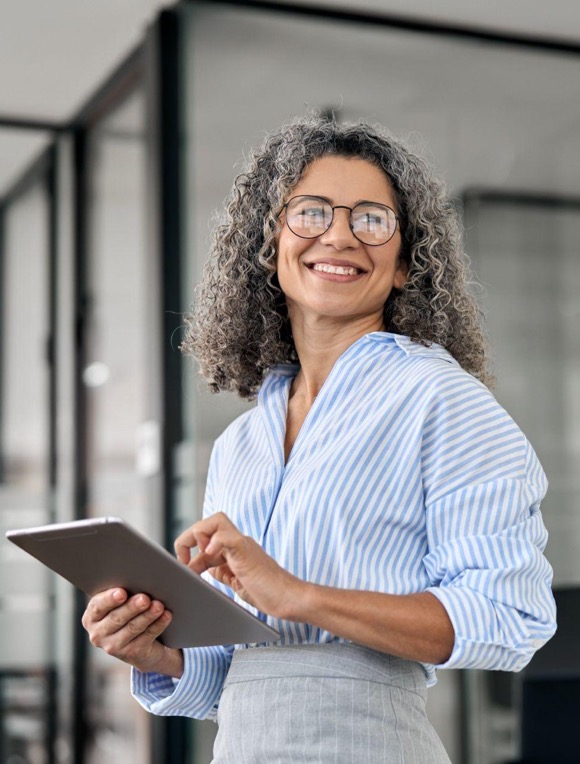 Medicare Advantage Plan
Plan designs consist of:
HMO
PPO
PFFS
Plans are often called replacement plans because claims are filed with the chosen plan.
Most plans have $0 premiums and $0 deductibles.
Prescription coverage is included.
Other wellness benefits such as gym memberships, vision services, dental coverage and hearing benefits may be included.
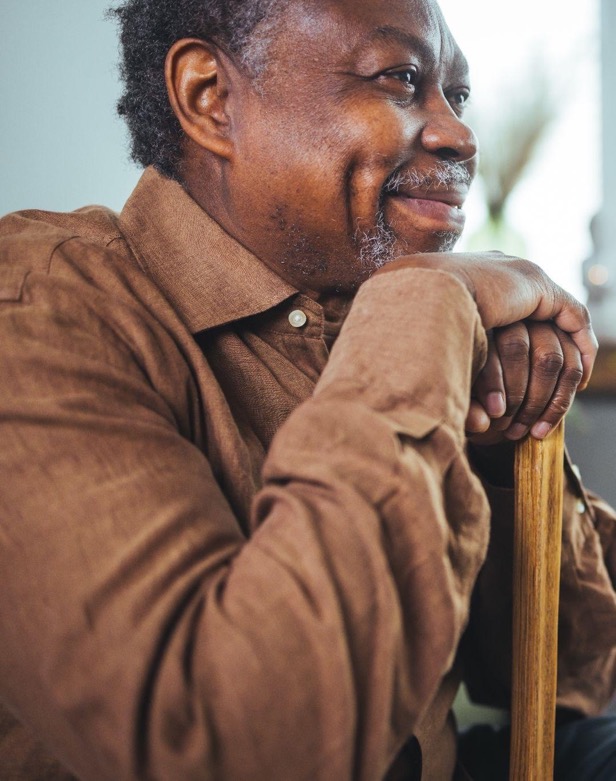 Medicare Supplement Plan
Access to any doctor that accepts Medicare, anywhere in the US.
Medicare Supplement plans pick up the deductibles and coinsurance of Medicare Part A and Part B.
Monthly premiums apply.
Premiums vary by plan design, age, health status and location.
Prescription coverage is NOT included.
Separate Prescription Drug Plan (Part D) is needed to cover prescriptions.
2
1
3
Prescription Drug Plans (PDP)
HERE’S WHAT YOU NEED TO KNOW:
STAGE
STAGE
STAGE
Catastrophic Coverage
Copay or Coinsurance
Yearly Deductible
Once out-of-pocket costs hit $2,000, clients enter this stage and won’t pay anything for covered Part D drugs for the remainder of the year.
After the deductible, clients either pay a fixed amount (copay) or a percentage (coinsurance) for their medications, until they reach $2,000 in out-of-pocket costs.
The annual $590 deductible is the first stage of the client’s drug payment process.
The Coverage Gap Discount Program is being replaced. Now, drug manufacturers will help pay for the cost of brand-name drugs and biologics in the initial and Catastrophic Coverage Stages through the Manufacturer Discount Program. However, these manufacturer discounts won’t count toward out-of-pocket costs.
There’s also a new way to manage drug costs called the Medicare Prescription Payment Program (M3P). It works with current drug coverage and allows members to spread drug payments over the year.
What should they do? 
Potential Employee Scenario #1
Employee should enroll in Medicare Part A only (Assuming employee is NOT enrolled in an HSA based plan.)
Employee is turning 65 and not planning on retiring.
Once application is done online, employee will need to create a My Social Security Account at www.ssa.gov/myaccount.
Employer health plan remains primary, and Medicare Part A is secondary.
Enrollment in Part B or D is not necessary.
What should they do? 
Potential Employee Scenario #2
After enrollment, employee will want to call Medicare Coordination of Benefits 
1-855-798-2627 to report group health plan is no longer active.
Employee will need to enroll in Medicare Part A and Part B.
(Request for Employment Verification Form needed in order to enroll in Part B).
Part B and Part D penalties will not apply if employee/spouse was covered by Employer Group Health Plan, through active employment.
Employee is post 65 and is retiring.
Letter from Part D carrier will be sent to employee asking them to report who their prior prescription drug coverage was with.
What should they do? 
Potential Employee Scenario #3
Employee is on COBRA and becomes Medicare eligible.
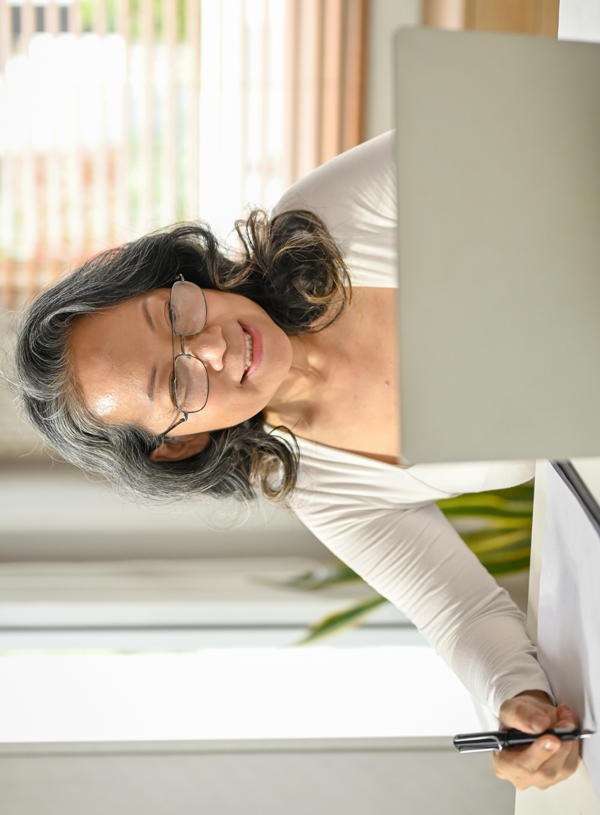 Medicare becomes primary and enrollment in Part B is needed by the 8th month of COBRA to avoid Part B penalties penalties.
Employee will need Request for Employment Verification Form completed in order to enroll for Part B.
Spouse has up to 36 months of COBRA from the date employee turns 65 
(if retiring on the 65th birth month.)
1-800-MEDICARE
Visit www.medicare.gov
RESOURCES
Contact Medicare at:
Contact your carrier of choice directly
Work with an independent agent that represents many 
Frequently, agents only offer limited options.
The agent is not paid by you. The agent is paid by the carrier and it does not impact the premiums.
The SGIA Process
Our 4-step process identifying the most appropriate plan
Education and Information
Educate and provide information to individuals on how Medicare options work.
Needs Assessment
Work closely one-on-one with each individual to Identify specific individualized health care needs.
Enrollment
The most appropriate Medicare plan is chosen based on the needs assessment by evaluating major plans available. SGIA will then handle all the paperwork Involved in the enrollment process from submission through approval.
Service
SGIA provides assistance with renewals, service issues and continued customer care.
Needs Assessment Overview
SGIA provides expert, unbiased, personalized assistance to find the plan that best fits each individual’s needs.
We understand that your needs are unique. Cost-savings is achieved through an in-depth review of current and projected needs, doctor and hospital accessibility, prescription medication data & any additional relevant information.
Needs Assessment Overview
Some items that may be reviewed during a needs assessment include
What is your current coverage level and cost?
How often do you visit your primary care physician?
How often do you visit your specialists?
Do you anticipate being admitted to the hospital?
What medications do you regularly take?
Do you have any health conditions that might impact your needs?
Do you travel extensively or reside in another location for part of the year?
Do you have specific providers that you want to seek care from?
What is your health care budget?
Examples of Medicare Advantage HMO & Medicare Supplement Comparison
(Medicare plans shown are specific to these counties)
* Benefits vary by county
Enrollment Steps: Contact SGIA
OUR STEPS
Complete a needs assessment
Verify enrollment in Medicare Part A and B (if necessary, assist in enrolling in Medicare)
Complete analysis and identify plan options
Present the most cost-effective plan option
Prepare enrollment materials and collect signatures
Submit application to the health plan and monitor progress
Notify you when approved and when you will receive your ID cards
YOUR STEPS
Decide whether the option presented is appropriate
Sign and send signature pages back for processing
Please contact us to learn more about our Medicare programs and the positive impact they will offer for your organization
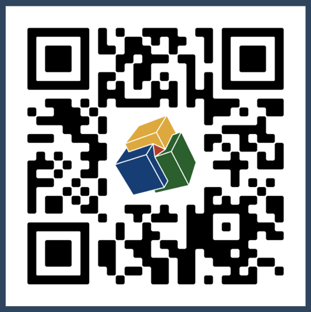 Phone: 888-284-3314
Email: info@sgiamedicare.com
Website: sgiamedicare.com